Northumbria Primary Mental Health Worker Team presentation Newcastle & Durham Diocese of schoolsMental Health in Schools Conference  5.7.17
[Speaker Notes: Introductions –role & expereince]
Aims of presentation
To provide an over view of the Emotional Health & Well Being  Transformation plans across Northumbria Health Care Trust 

To explain the PMHW role in supporting schools in this agenda 

To provide a summary of the Northumbria PMHW core offers 

To discuss the teams acceptance criteria & referral pathways
National challenges for schools
Lack of information 
Complex referral systems 
Increasing demands 
Escalating waiting times 
Inequalities according to need & post code 
Lack of information on numbers of children seen, costs and outcomes 
Children falling through the net 
Duplication of provision 
Large ‘hidden demand’
Investment focussed on specialist services 
Services chronically underfunded & under resourced
[Speaker Notes: On service offers/ referral criteria/what school can do to help]
What are children & young people saying....
To be able to turn to those adults they know for help
Some  lack confidence or skills 
More preventative &  lower level support before the crisis 
Reduced waiting times
Less travel to support 
More anonymity
GPs don’t understand or take them seriously
Don’t want to tell their story more than once
Want easy access to advice , guidance & support
Key messages from parents /carers
Lack of information and understanding 
Recognition of help needed or what’s available                  
Professional help not consistently available        
Experiences of stigma & shame 
Isolation 
Worry about future impact e.g. employment/university
Negative impact of parents exclusion from assessment and treatments
Stigmatising venues
Local challenges in Northumberland & North Tyneside
Northumberland-
significant resources invested into more specialist  services
fewer resources in universal and preventative services
access to the specialist services was poor
children waiting for long periods 
fragmentation of services

North Tyneside –
gaps identified in universal services
pressue identified on specialist CAMHS
needs could be more appropriately managed in universal  
access to CAMHS service identified as an issue (NT Youth Council) 
a recognition of need to reduce waiting times from 12 weeks to 6
[Speaker Notes: a recognition that the health and care system needed  to 
    reshape services]
Developing a national sustainable model
Resource is currently limited

Reduce demand on current systems

To reduce the burden of mental and physical ill health

Need for effective planning, development & monitoring across sectors

Increase capacity in the system

Recognising ‘untapped potential’ : parents, schools , youth 
      workers, residential staff
[Speaker Notes: (30 billion funding gap) 
make CYP more mentally healthy & well through positive promotion & prevention strategies]
Resilience, prevention and early intervention
Promoting healthy lifestyles for C&YP 

CYP need to be kept healthy 

Tackling risk factors that lead to problems 

Investment  in primary prevention

Community psychology
A way forward : Future in Mind (2015)
An integrated whole system

Promoting resilience,  good mental health and wellbeing

Prevention and early intervention

Improving access  to effective support –a system without tiers

Care for the most vulnerable 

   Joined up with clear pathways of care 

•        Development of the workforce - skills, competencies and experience

   Transparency and accountability of resources
[Speaker Notes: 2015 Future Mind report with recommendations from a taskforce co-chaired by NHS England and the Department of Health –aim of report that would set out what needs to be done to improve how children’s mental wellbeing can be supported and, when in distress and ill, receive good, timely care. Each local area to develop 5 year local transformation plans from 2015-2020]
The Thrive Model
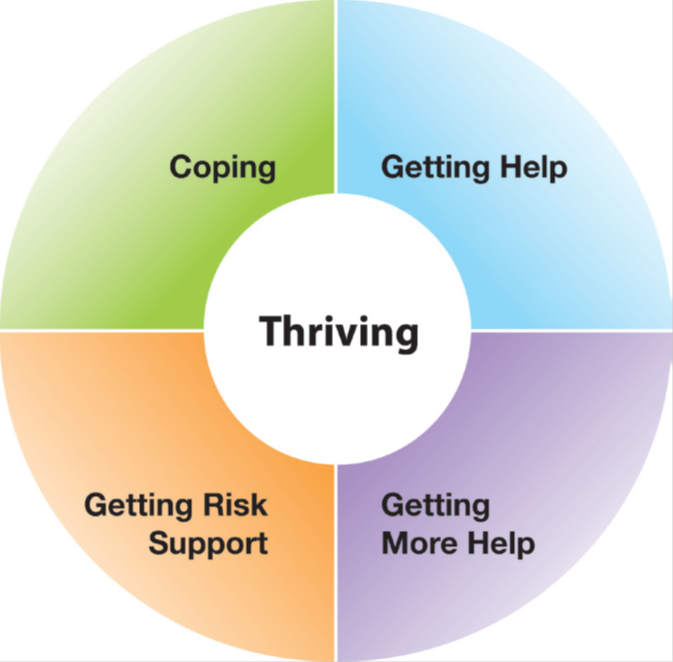 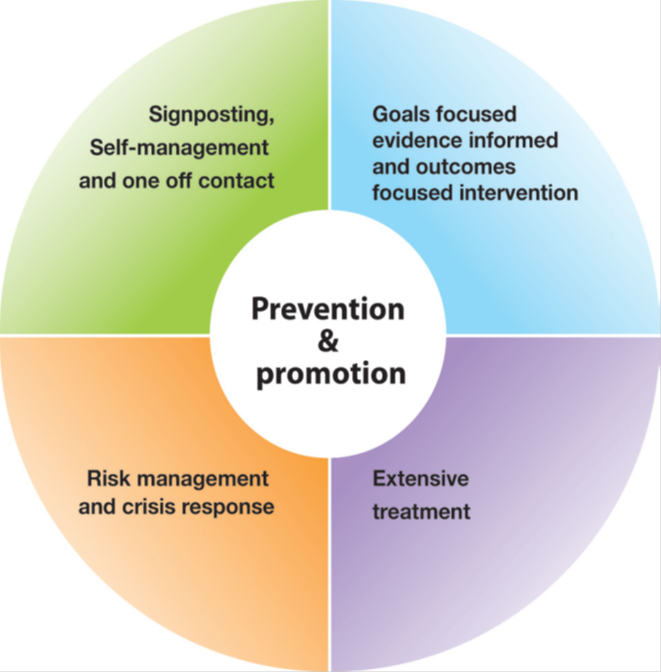 [Speaker Notes: THRIVE Model has been developed by The Tavistock and Portman NHS Foundation Trust and the Anna Freud Centre.  It is gaining national recognition as a useful model moving away from the service led Tiered model to a new conceptualisation of services based for the needs of children and young people.
.  The strategy, which is agreed across all commissioner and provider partner organisations, is designed to deliver our vision for services; in doing so, it will shift the focus of service provision in the county to early intervention and prevention where that is possible, whilst maintaining the now well performing specialist service provision.  


The THRIVE model conceptualises four groupings for young people with mental health issues and their families, as part of the wider group of young people who are supported to thrive by a variety of prevention and promotion initiatives in the community.  

The model is predominantly a health model of evidence based intervention and needs to be recognised in the context of communities where people will access a range of health and social care services including education and employment.


THRIVE Model has been developed by The Tavistock and Portman NHS Foundation Trust and the Anna Freud Centre.  It is gaining national recognition as a useful model moving away from the service led Tiered model to a new conceptualisation of services based for the needs of children and young people.

The THRIVE model conceptualises four groupings for young people with mental health issues and their families, as part of the wider group of young people who are supported to thrive by a variety of prevention and promotion initiatives in the community.  

The model is predominantly a health model of evidence based intervention and needs to be recognised in the context of communities where people will access a range of health and social care services including education and employment.
Coping –promotion of resilience to build the ability of a community, to prevent , support & intervene successfully in MH issues. To draw on the strengths of the families /communities & schools.  
Getting help –approach based on best available evidence of what works, with whom & in what circumstances. Use of monitoring outcomes. Provision to be provided with health as the lead provider]
Links with other statutory guidance for schools
Mental health & behaviour in schools Departmental advice for school staff  (March 2016) It provides advice on how to :-

Promote positive mental health
Identify pupils likely to need extra support
Strengthen pupil resilience
Support children with emotional and behavioural difficulties
Where and how to access community support
How and when to refer to the Child and Adolescent Mental 
     Health Services (CAMHS)
SEND Code of Practice: 0 to 25 years
Social, Emotional & Mental Health (also called SEMH) is one of twelve kinds of Special Educational Need & Disability identified in the new national SEND Code of Practice 2014. 


 ‘The 2014 Code says:
‘ Children and young people may experience a wide range of social and emotional difficulties which manifest themselves in many ways. These may include becoming withdrawn or isolated, as well as displaying challenging, disruptive or disturbing behaviour. These behaviours may reflect underlying mental health difficulties such as anxiety or depression, self-harming, substance misuse, eating disorders or physical symptoms that are medically unexplained. Other children and young people may have disorders such as attention deficit disorder, attention deficit 
hyperactive disorder or attachment disorder’.
A vision for servicesNorthumberland & North Tyneside Emotional Health & Well Being Strategy
Northumberland-
We will promote & improve the emotional health & well being of children & young people by building reliance, realising potential & providing easy access to the right service when required.

North Tyneside –
We aim to establish prevention & early intervention at the heart of the Boroughs family & children's services & this will address the critical challenge of rising demand for services & reducing resources .
Current Mental Health service configurations
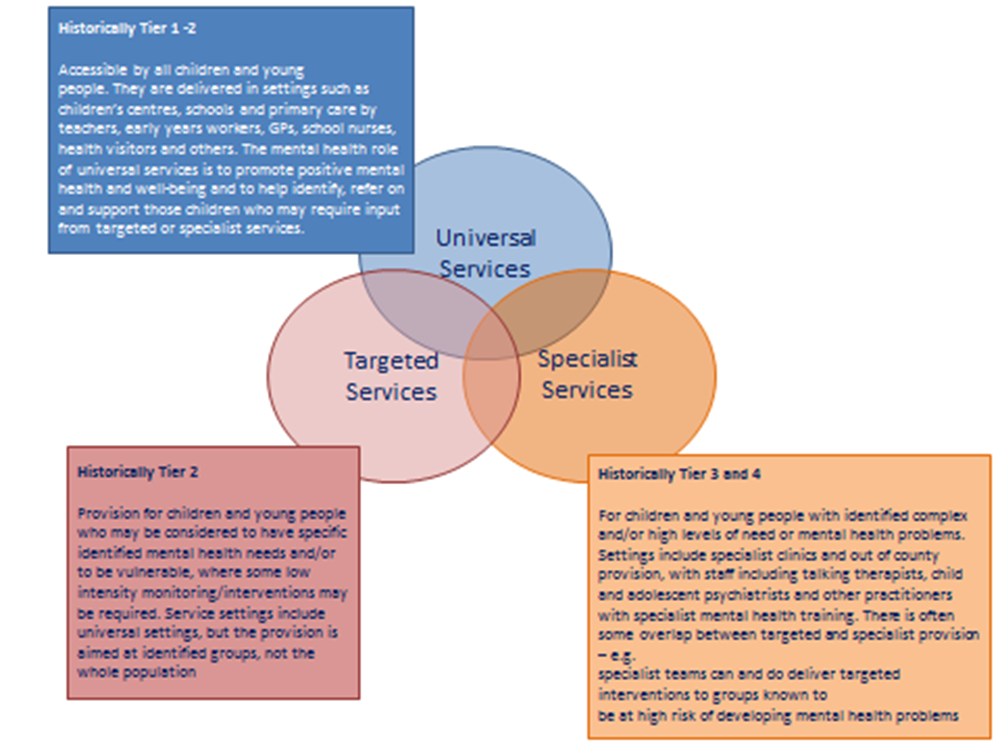 [Speaker Notes: Targeted Northumbria & specialist NTW –challenges & opportunities 
Current links with cyps –weekly referrals meeting & case consultations]
The PMHW role in the Transformation plans
To raise awareness of the emotional health and well-being of children and young people across the children’s workforce. 

To deliver training & up skilling  the workforce in promotion & prevention approaches 

To act as a visible link between schools  & specialist mental health services

To facilitate improved access to most appropriate service to meet needs

To provide early interventions and support to universal services
[Speaker Notes: Northumberland Transformation report (2016) The programme will cost £312,000  
 Largest single investment of the planSignificant financial investment to increase capacity of the PMHW team]
The role of schools in the Transformation plan
North Tyneside 
Emotionally Healthy Schools Resource Pack –includes what difference can schools make. How can children and young people look after themselves. What skills and training do staff need. Where can you go for help and support.
Mental Health champions in schools 

Northumberland 
Funding is available to support educational setting programmes 
Support to the  ‘Thrive’ programme focussing on attachment in schools
Mental health champions in schools
Improved access to information on self help & services for pupils & staff
Coping health promotion & early intervention
Providing schools with experienced health input to support decisions about help & to determine needs
PMHWs will ensure the coordination of care and early health assessments 
Awareness raising training
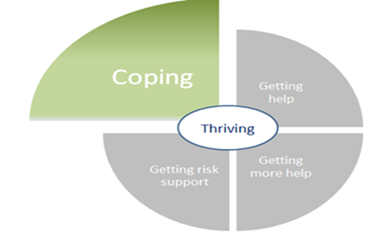 Getting help
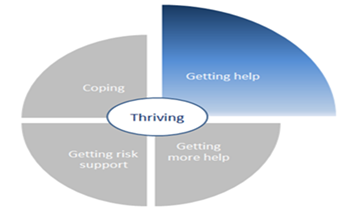 Improving accessibility through direct referrals from 
      schools 

Targeted interventions : consultation & direct work 

Development of a single point of contact to mental health providers 
 
Attendance on locality teams / hubs

Awareness will be promoted to ensure early intervention is offered
The Northumberland PMHW team
Multi disciplinary team
Professional backgrounds (social work , mental health nursing , Occupational Therapy, Paediatric Nursing)
Extensive CAMHS /Post qualifying experience 
Designated locality posts across 4 areas

1 FT band 7 PMHW Lead
4 FT band 6 PMHWs
2 PT administrators 
1 PT & 1 FT PMHW appointed 

Recruitment plans – 2 further FT PMHW posts
The North Tyneside PMHW team
Multi disciplinary team
Professional backgrounds (social work , mental health nursing , Paediatric Nursing)
Extensive CAMHS /Post qualifying experience 
1 ft band 7 lead 
1 ft band 6 PMHW
2 pt band 6 PMHWs
Recruitment plans for 1 vacant post
Acceptance Criteria in Northumberland
Our remit -mild to moderate emotional wellbeing and mental health problems 


The following presentations would be eligible for input from the Service:
 
Anxiety, depression, stress and or other mood disorders, e.g. low self-esteem 
Simple Phobias
Self harm – where this is mild to moderate 
Adjustment reactions 
Mild to moderate emotional / behavioural disorders (impacting across all areas of child's life) 


Referrals will be accepted when: 
The issues are resolving despite first level interventions from universal services 
The problem is mental health focussed 
It is having a significant impact on the child’s general functioning
-    The difficulties are present across different settings
[Speaker Notes: Communication of service expectations is helpful (eg waiting times & process – young minds
Wait times before 12 weeks –current 7/ 8 weeks aim below 6 weeks]
Acceptance Criteria in North Tyneside
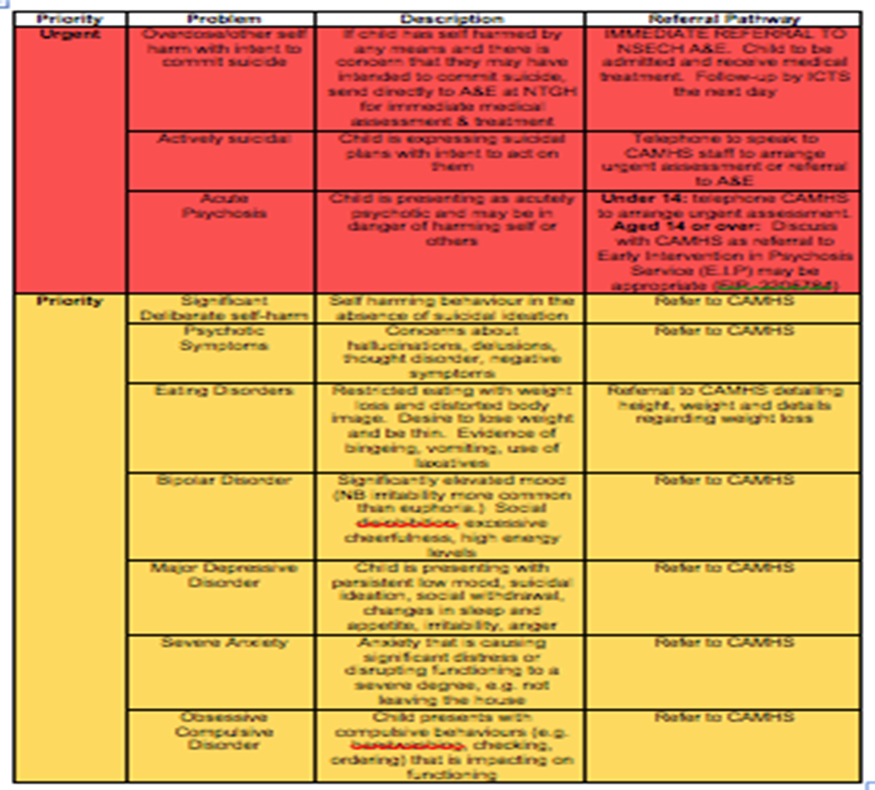 Acceptance Criteria in North Tyneside
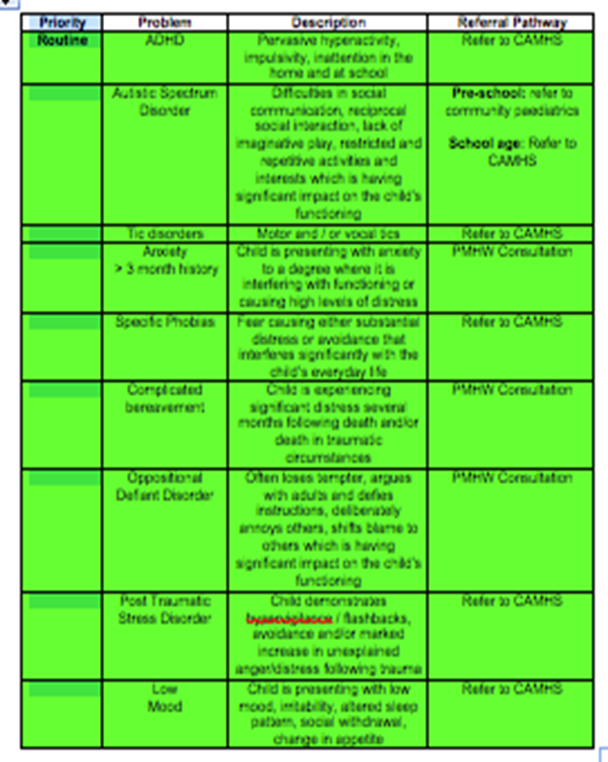 Referral Pathways
Who can refer:
GPs, PHSNs, Health visitors, Schools (Head teachers /SENCOs) , Educational Psychologists, Paediatricians, Social Workers, Early Help workers, Family Support workers, Voluntary organisations in Northumberland only 

Refer to us direct: 
Referrals are accepted from professionals currently working with young children and adolescents Service referral form to be completed by the referrer 

Via multi-health agency referrals meeting:
In North Tyneside daily referrals meetings
In Northumberland weekly with team &  School Nursing Service & CYPS 

Via the Hub:
A member of the PMHW team attend the Hub Meetings and the Hub Triage Meetings and accept referrals that are appropriate to a targeted mental health service
[Speaker Notes: No current self referral system in place –consideration for the future
Future change to consultations being the first point of access & referrals either direct or hubs – as understanding of PMHW & CYPS referrals &  remits still unclear 

Have considered self referrals could be something to revist]
The aims of consultation
A dedicated named contact point for every school , primary & social care provider 
To improve understanding of children & young peoples mental health needs by  promoting the use of positive mental heath strategies
To support our partners to identify appropriate pathways of  care to meet the mental health needs of a child/young person
To discuss & provide timely advice on the management of cases, including consultation, co-working or liaison

School development plans –
The role of  the mental health in schools champion –

A specific individual responsible for mental health in schools 
to provide a link to expertise and support to discuss concerns
To identify issues & make effective referrals
Consultation Role
Northumbria Trust have complied service consultation arrangements agreed at Child Health Board & CAMHS Operational board North Tyneside
Benefits, definition, responsibilities, when to consult, booking in systems, who can access, expectations of all parties. 
An agreed pre-consultation preparation tool for consultees
Agreed recording  & data collection systems 

In North Tyneside  –
Daily telephone consultation 
Face to face with professionals based in clinics & locality hubs
Advance face to face with professionals , child & family if required (joint appointments) 

In Northumberland - 
Weekly telephone consultations 
Future plans to develop the face to face roles as above
[Speaker Notes: Transformation plan suggests …..a key role for mental health services to …all have our contact numbers, telephone consultation line, referral form & acceptance criteria 
Increasing frequency of telephone consultations , face to face with professionals & children & families. –with non open cases –so case responsibility remains in universal service]
Direct clinical role
Children and young people aged up to 18 years who fit our acceptance criteria
Early intervention / prevention focus
Delivered in a variety of community settings 
Duty system in North Tyneside 
Initial mental health assessments
Brief Interventions based on best available evidence in Northumberland
Outcome measures & patients satisfaction questionnaires 
Discharge or signpost to appropriate agency
[Speaker Notes: home, schools, children’s centres, GP surgeries)
Outcome measures developing . 
Children seen variety of venues
Weekly clinical formulation meetings / case consultations with CYPS

Monthly clinical & case management supervision

CBT/SELF HELP/PSCYHOEDUCATION/SFBT /FAMILY WORK

Annual Northumbria Trust appraisals / Northumbria Safeguarding supervision

Monthly Operational meetings]
Teaching & Training
Aims –

To improve the skills , knowledge  & skills of the universal workforce
To help to identify problems early
To be aware of how to help /intervene
When to worry 
How to refer on to targeted & specialist services


Current sessions –

Mental Health Awareness 
Child and adolescent development (brain development)
Child and adolescent mental health and wellbeing
Attachment –healthy relationships 
Exam stress 
Worries & anxiety 
Low mood & Depression 
Self harm
[Speaker Notes: Offers to professionals & CYPS in schools
All are based on current research & best available evidence base Other sessions available-]
Liaison Role
PMHWs attend multi agency Locality Hub meetings 
Supporting schools to develop a  whole –system approach to resilience 
Support with the development of the Mental Health Champions 
Ensuring awareness of early intervention services available
Presence on Early Help /TAF /Core group Meetings
[Speaker Notes: the Northumberland Emotional Health & Wellbeing of C&YP strategy group , Mental Health Champions in Schools & Early Help & Early Intervention Sub Committee 
Opportunities to be flexible innovative & creative depending on local need]
Resources for schools
www.youngminds.org.uk.

www.moodjuice.scot.nhs.uk/ 

 https://www.minded.org/

www.minded.e-lfh.org.uk/families/ 
 
 www.rcpsych.ac.uk 

  Family lives.org.uk 

www.fivewaysofwellbeing.org 

www.epicfriends.org.uk 

www.moodcafe.co.uk 

https://www.youtube.com/watch?v=aaTDNYjk-Gw  

https://www.youtube.com/watch?v=UPQak4vxoRE

 www.mental.health.org.uk

www.mind.org.uk

www.time-to-change.org.uk
Thank you for your time – any questions?